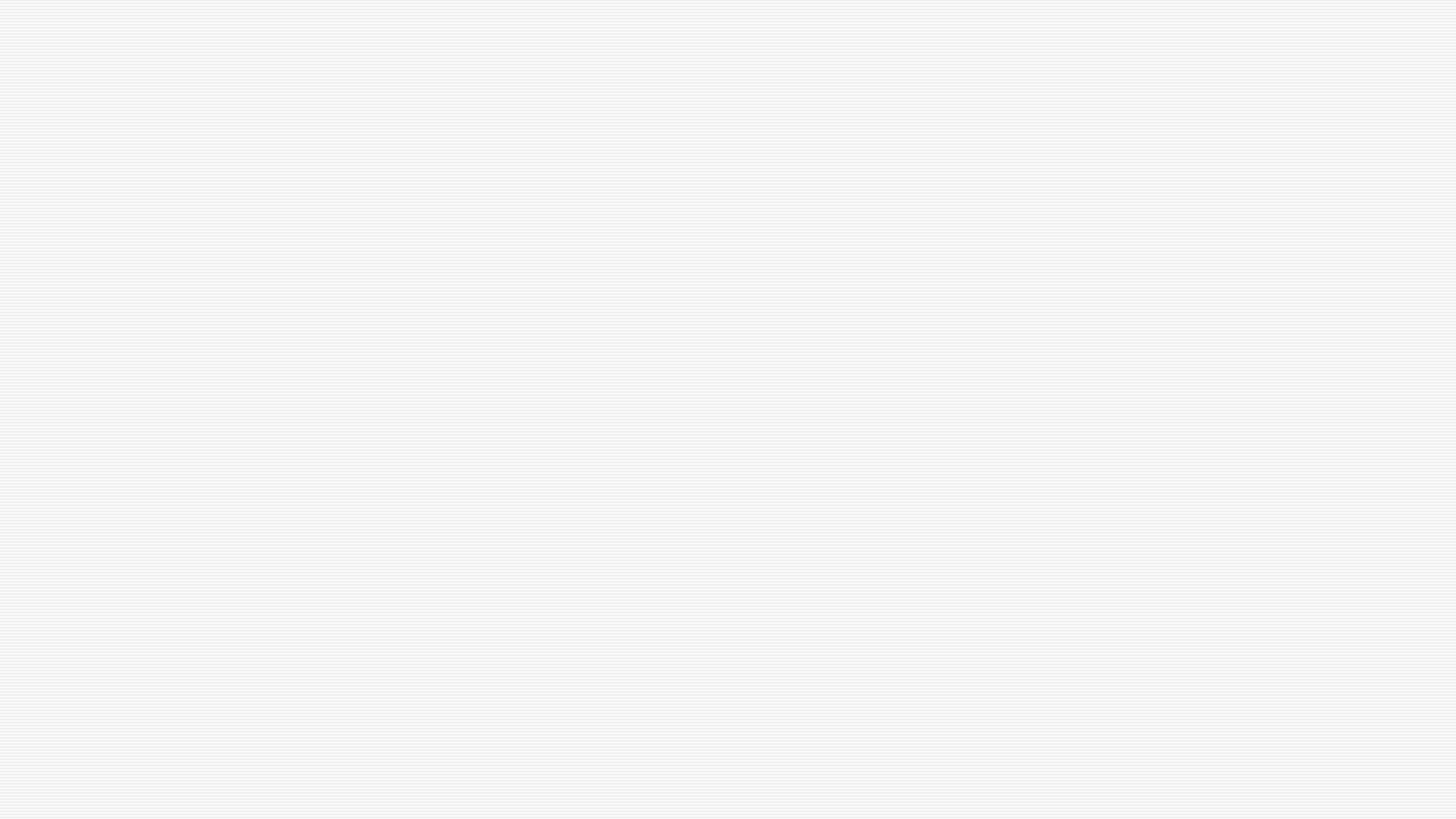 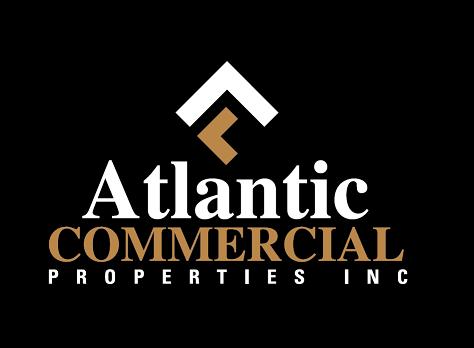 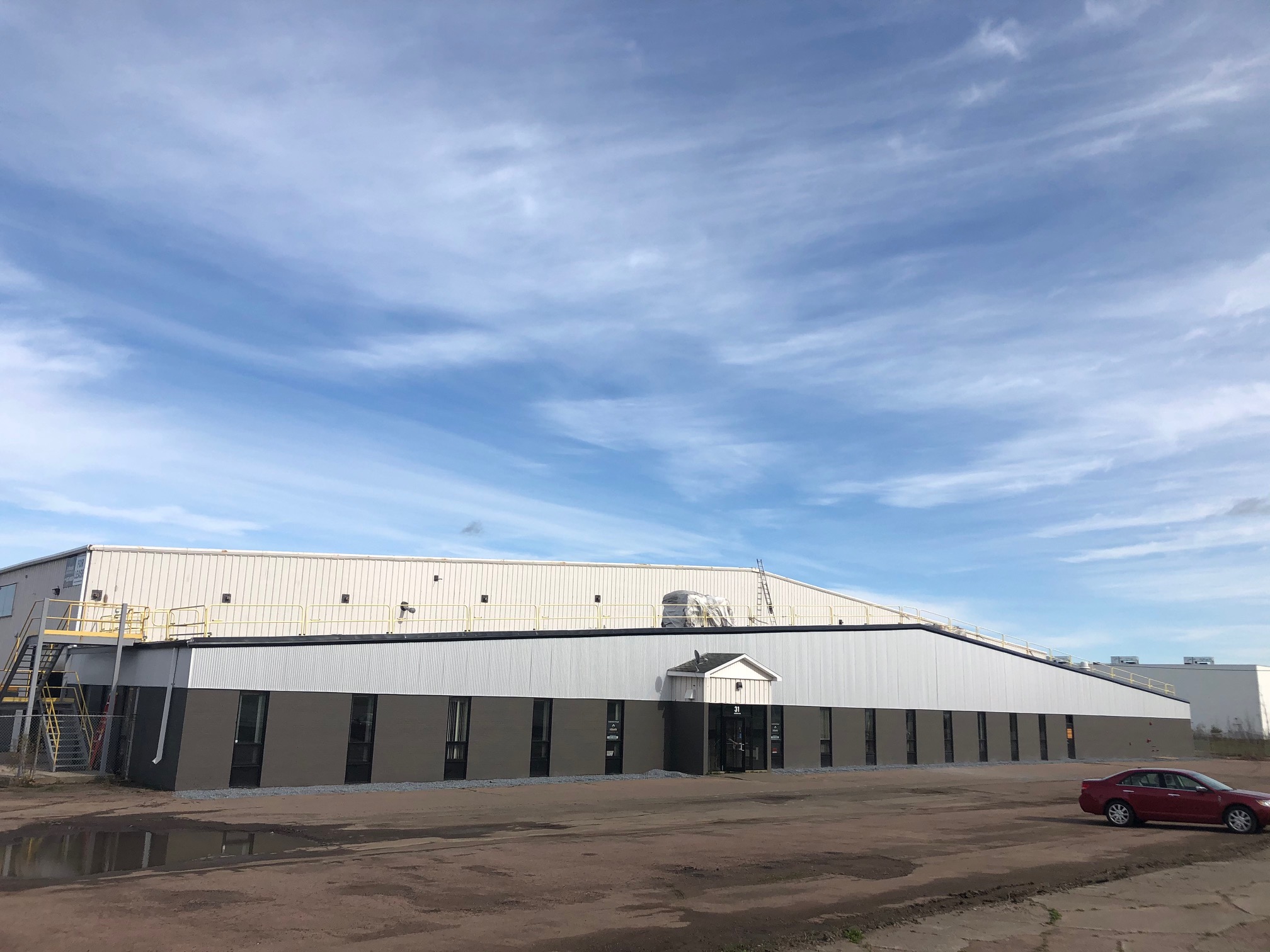 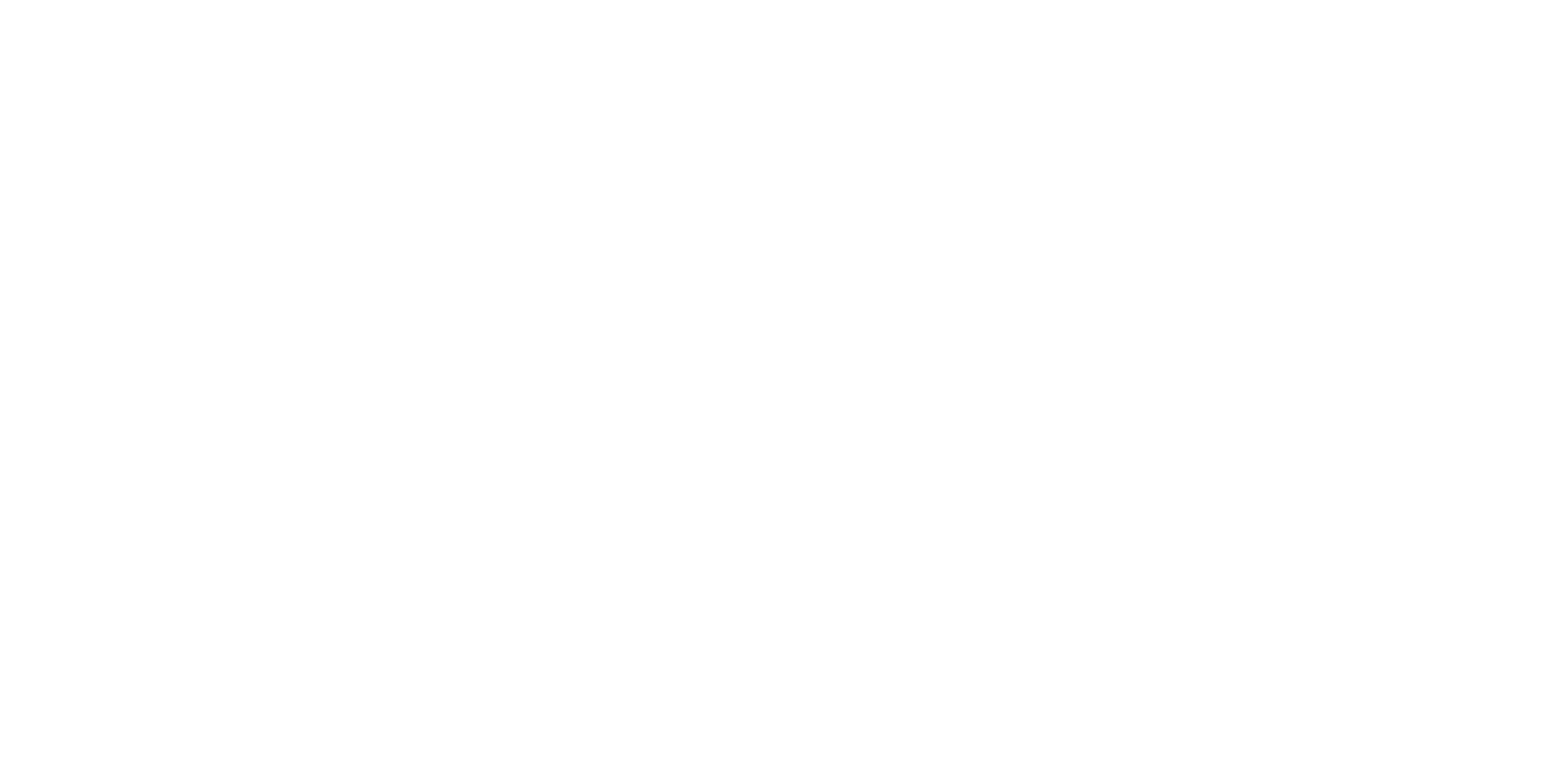 Scoudouc, NB
z
31 Addison
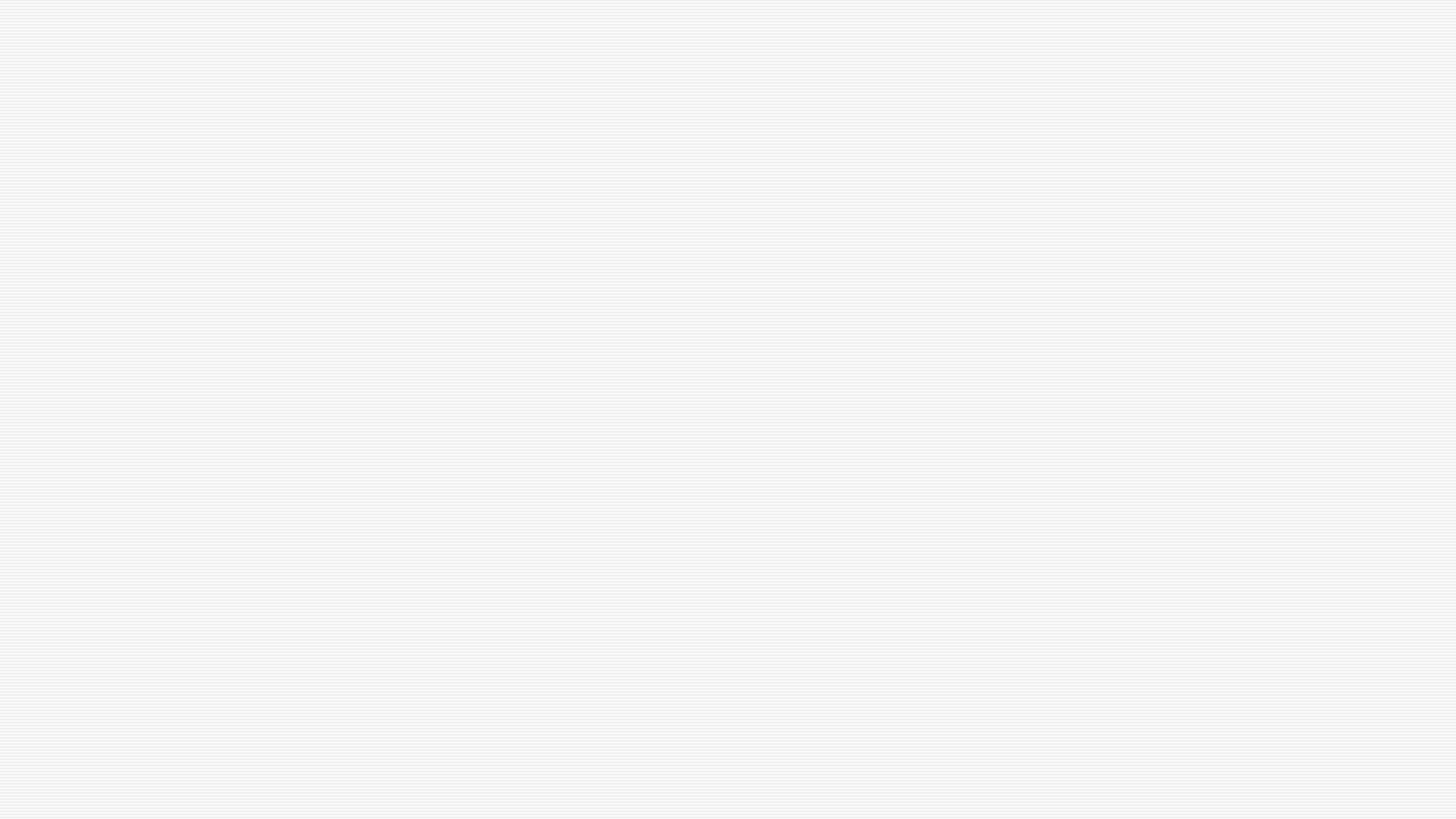 The Location – Scoudouc Industrial Park
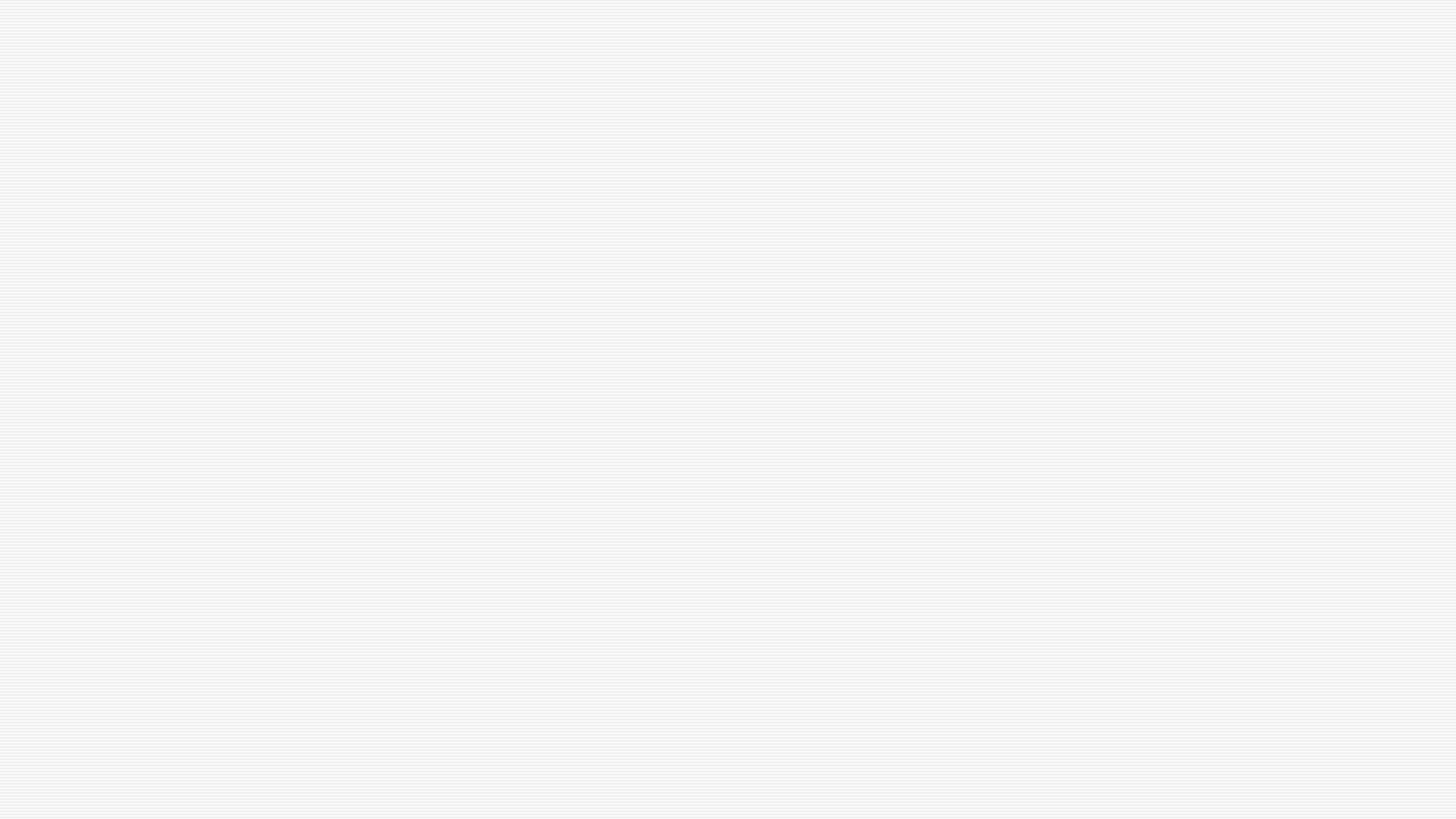 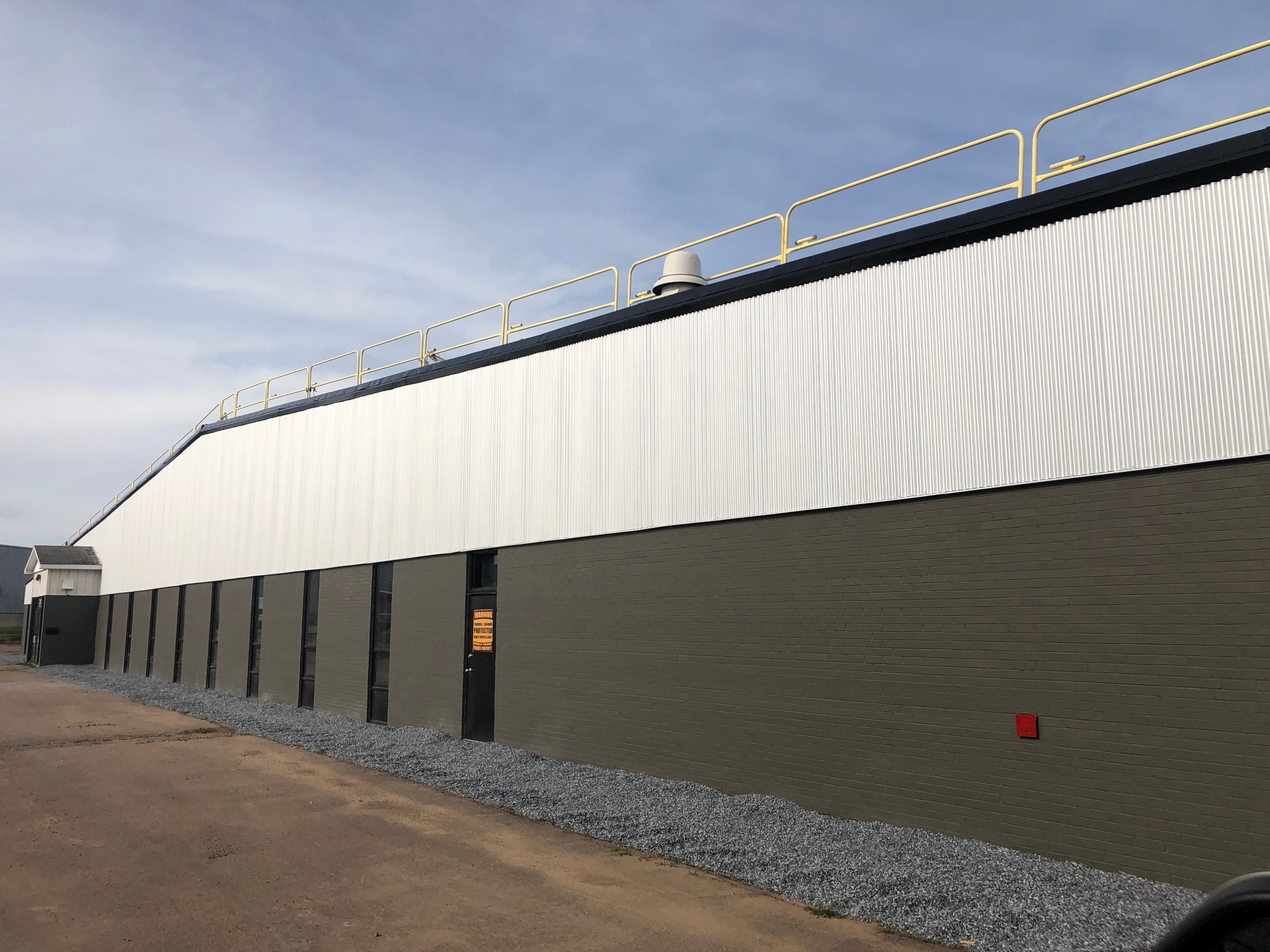 The Exterior
+/- 9 Acres
Extra Large Fenced Yard Space
Ample Parking
New Modern Façade
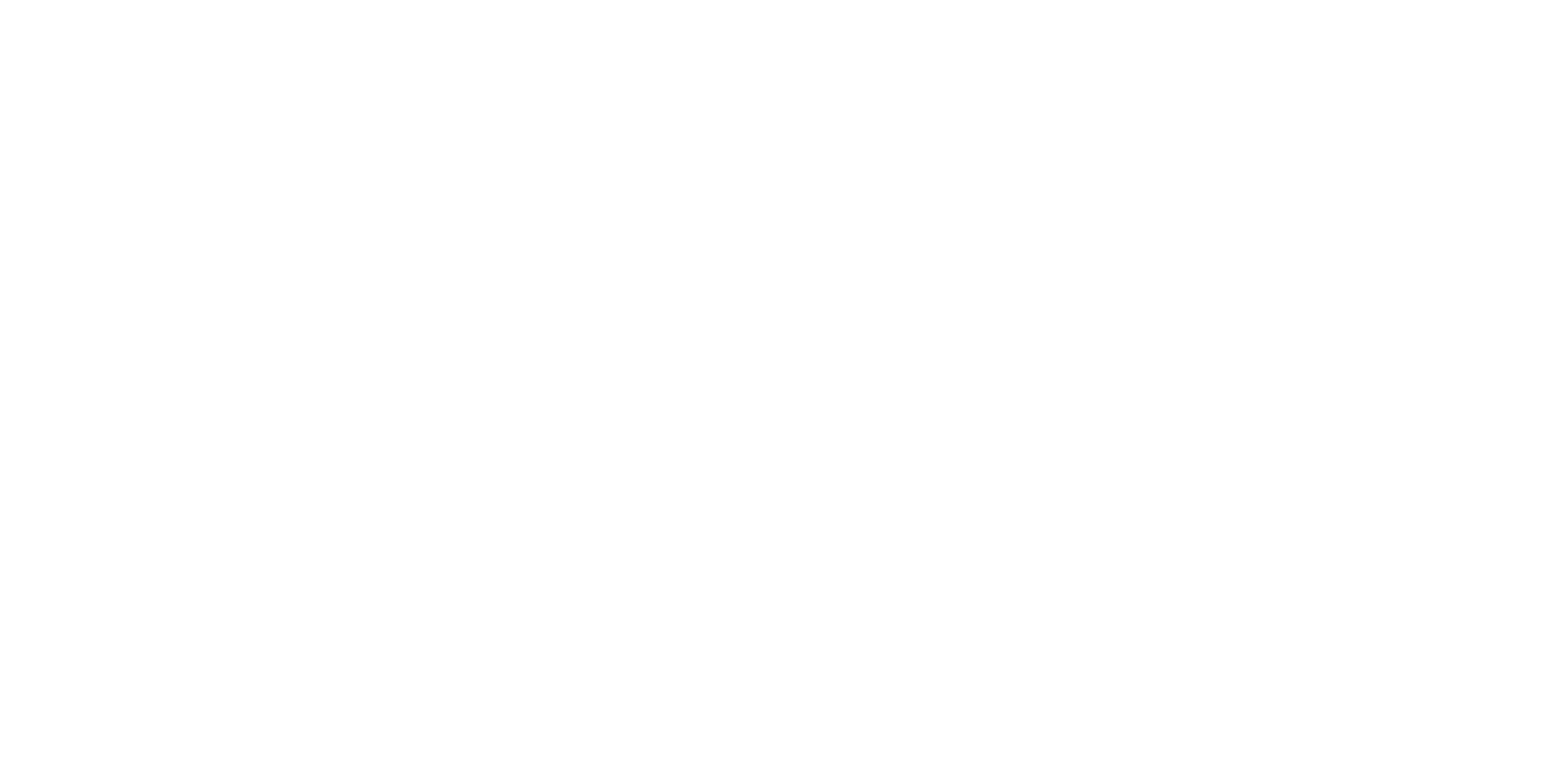 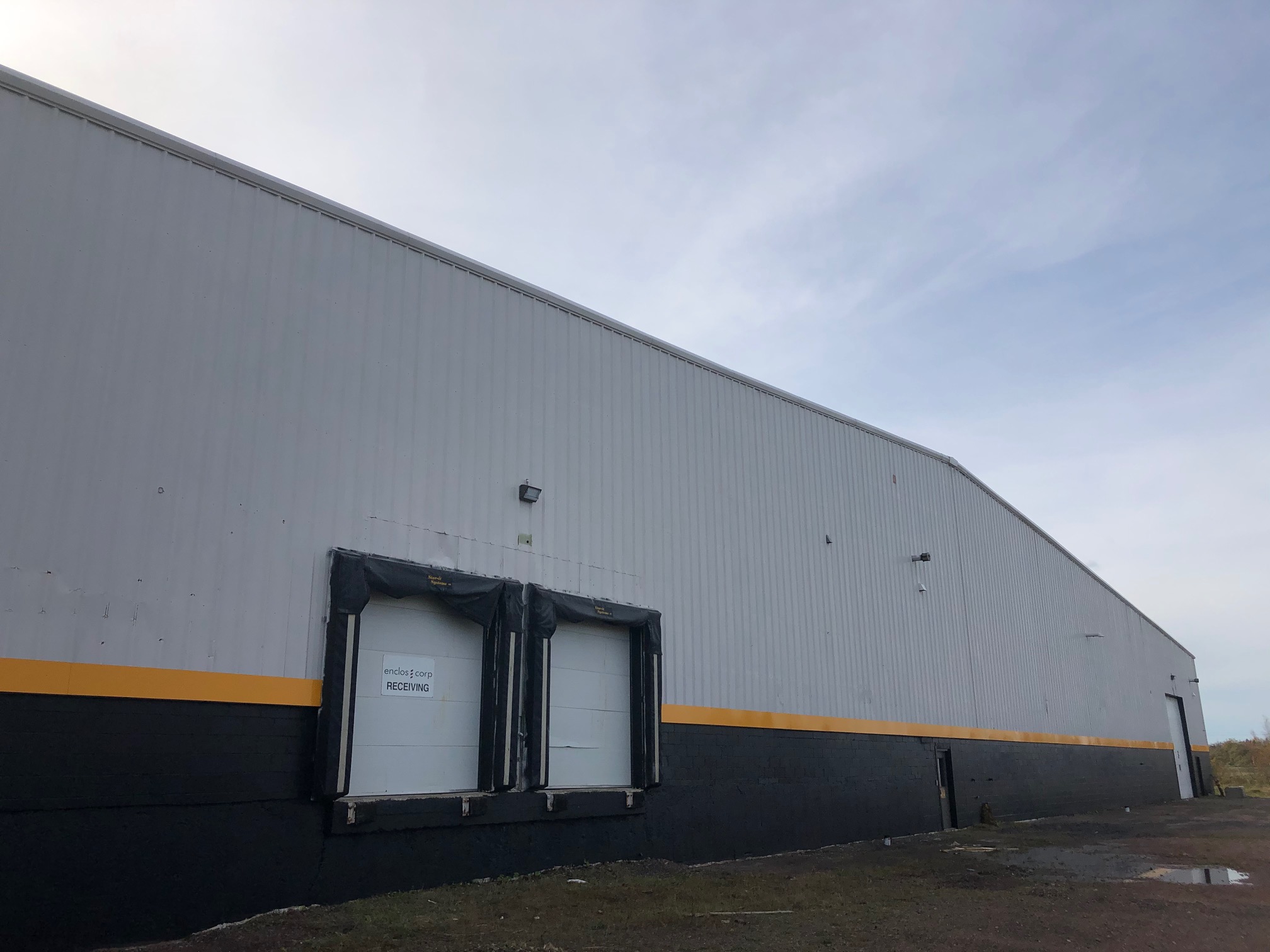 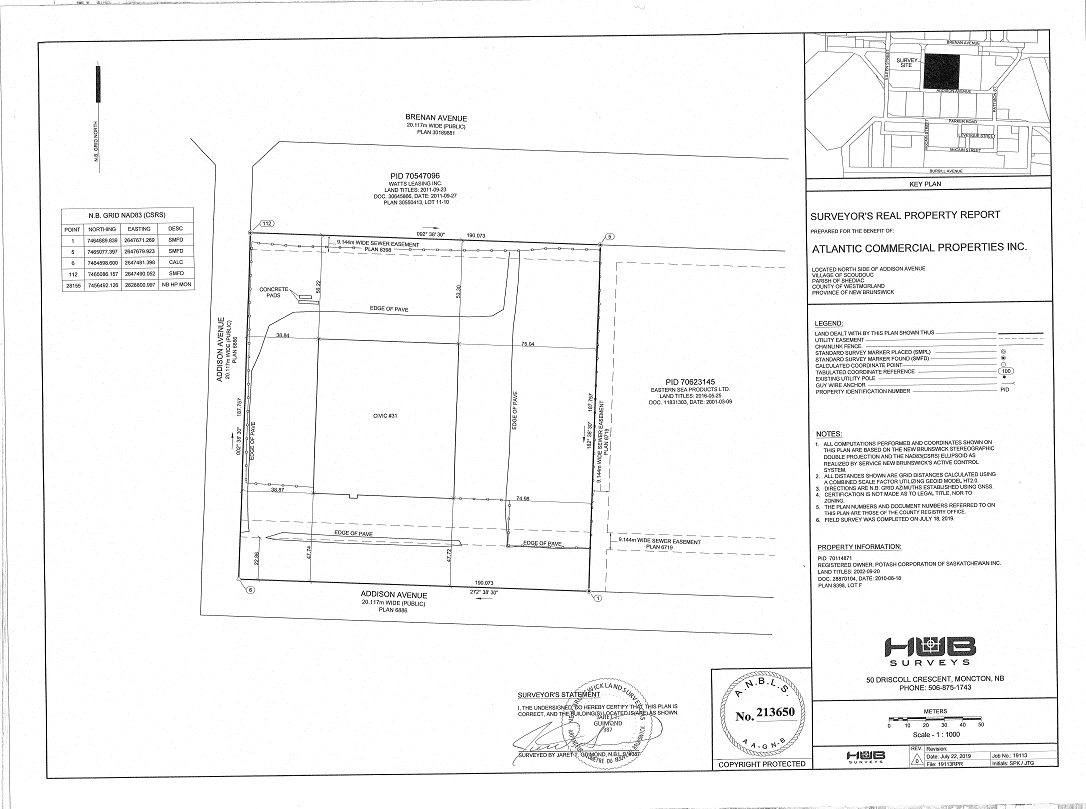 Site Plan
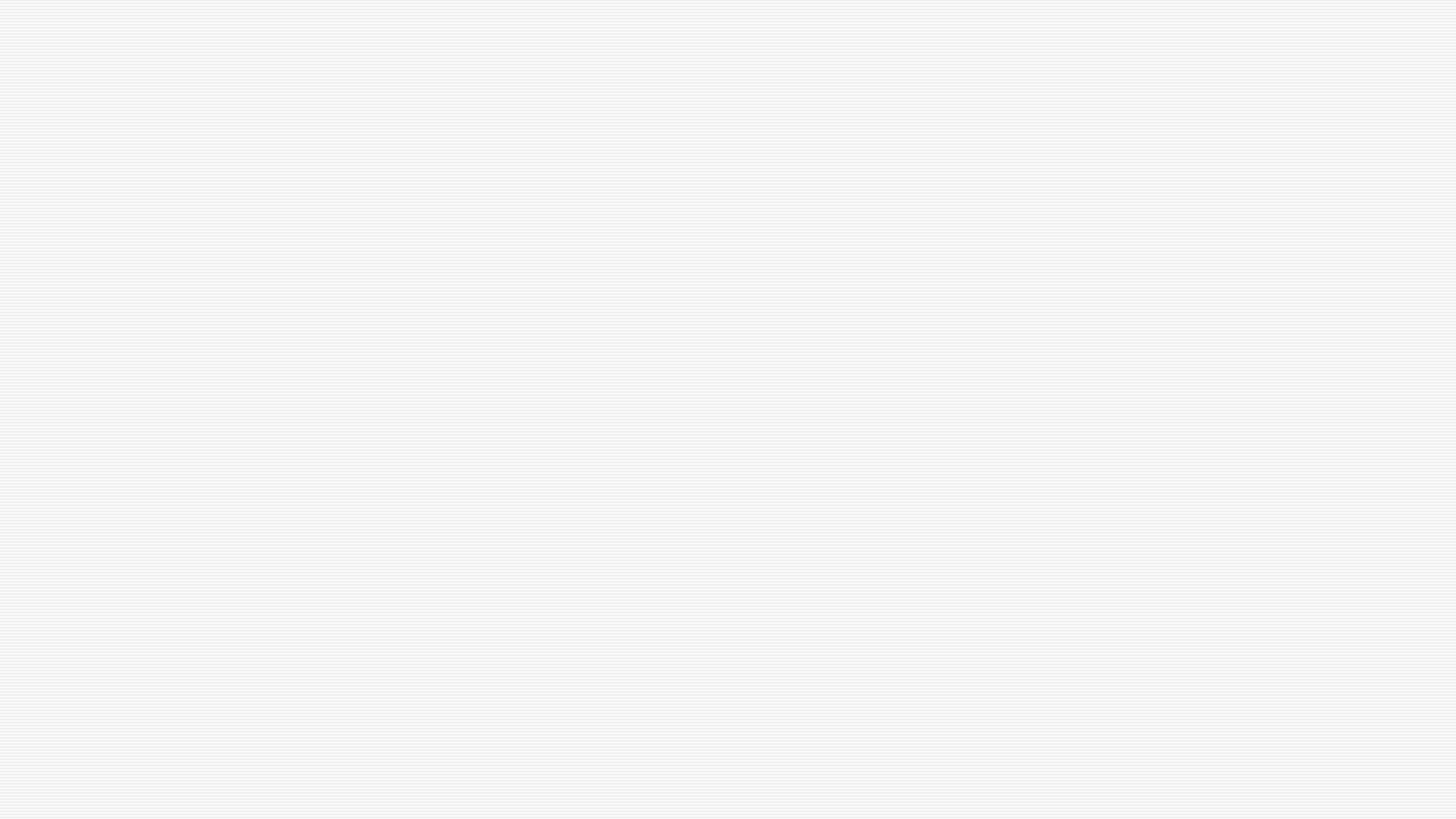 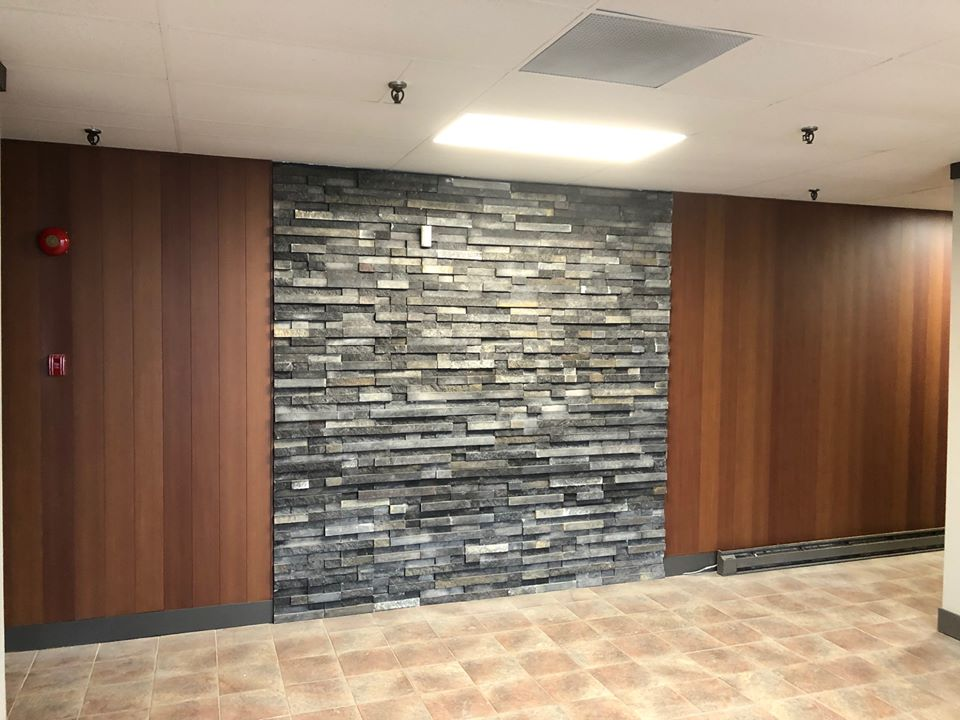 z
The Interior
15+ Private Offices (8,000 SF)
Board Rooms 
Lunch Rooms
Large Reception/Entrance Area 
LED Lighting 
Natural Light Throughout
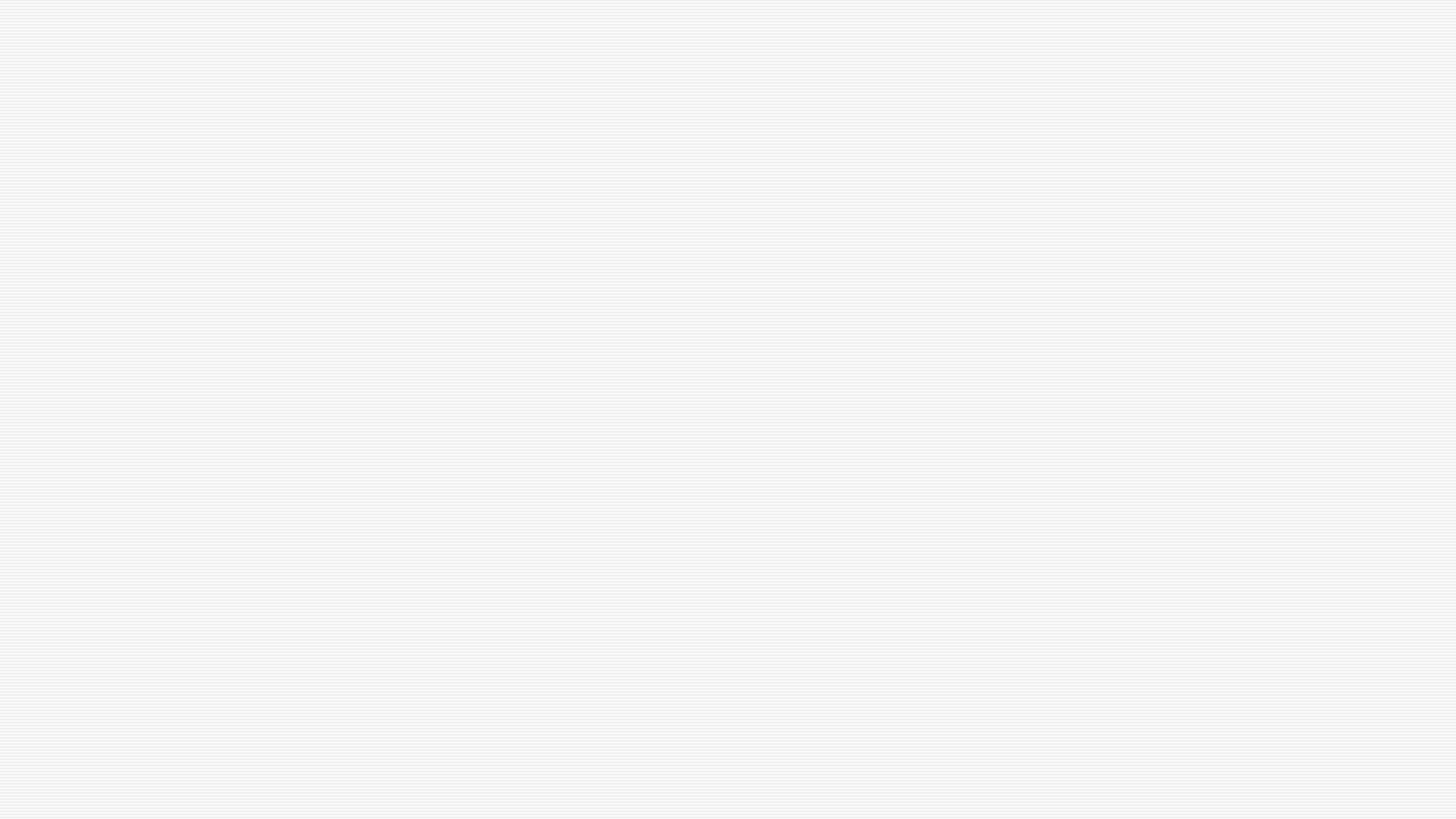 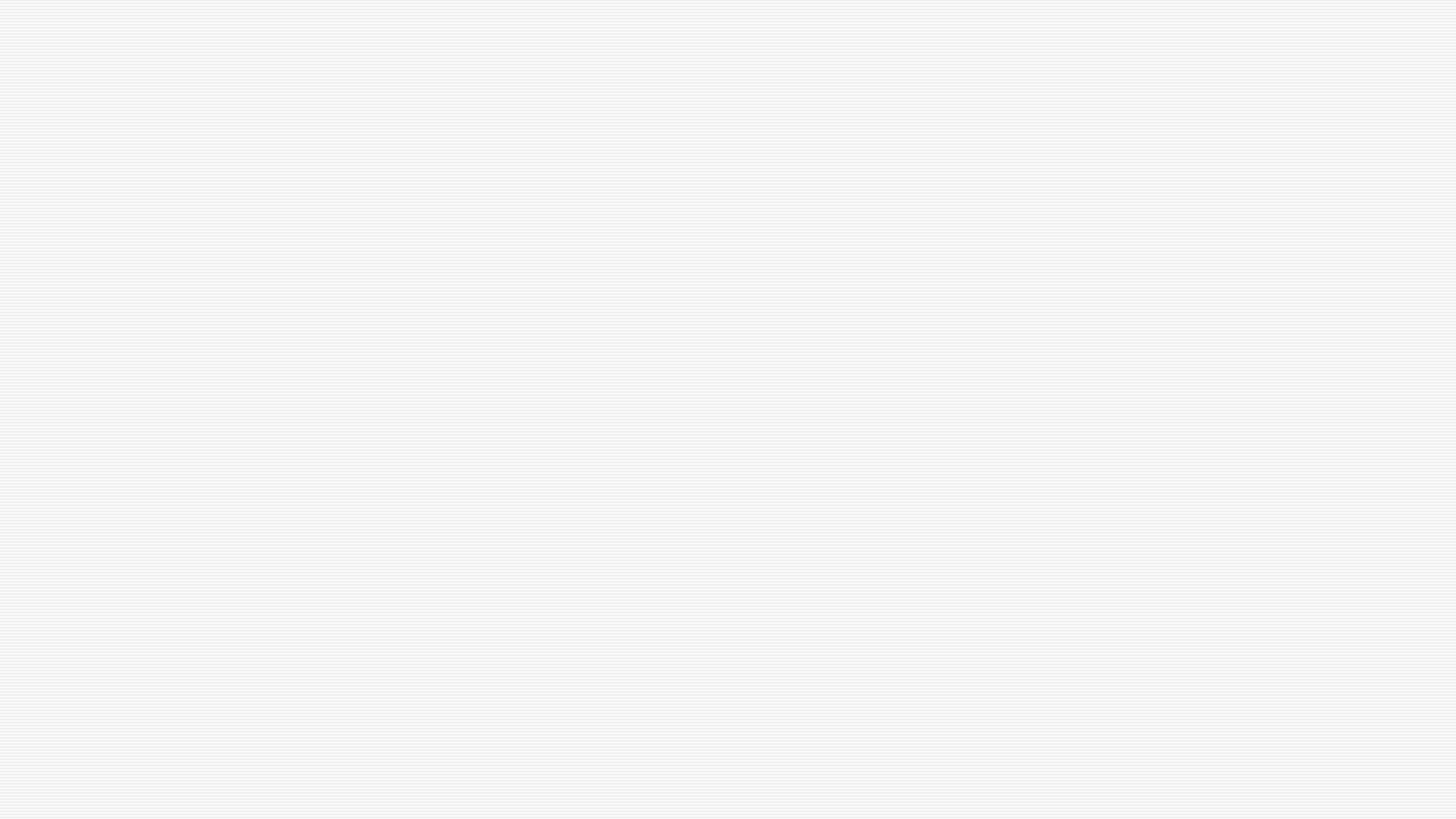 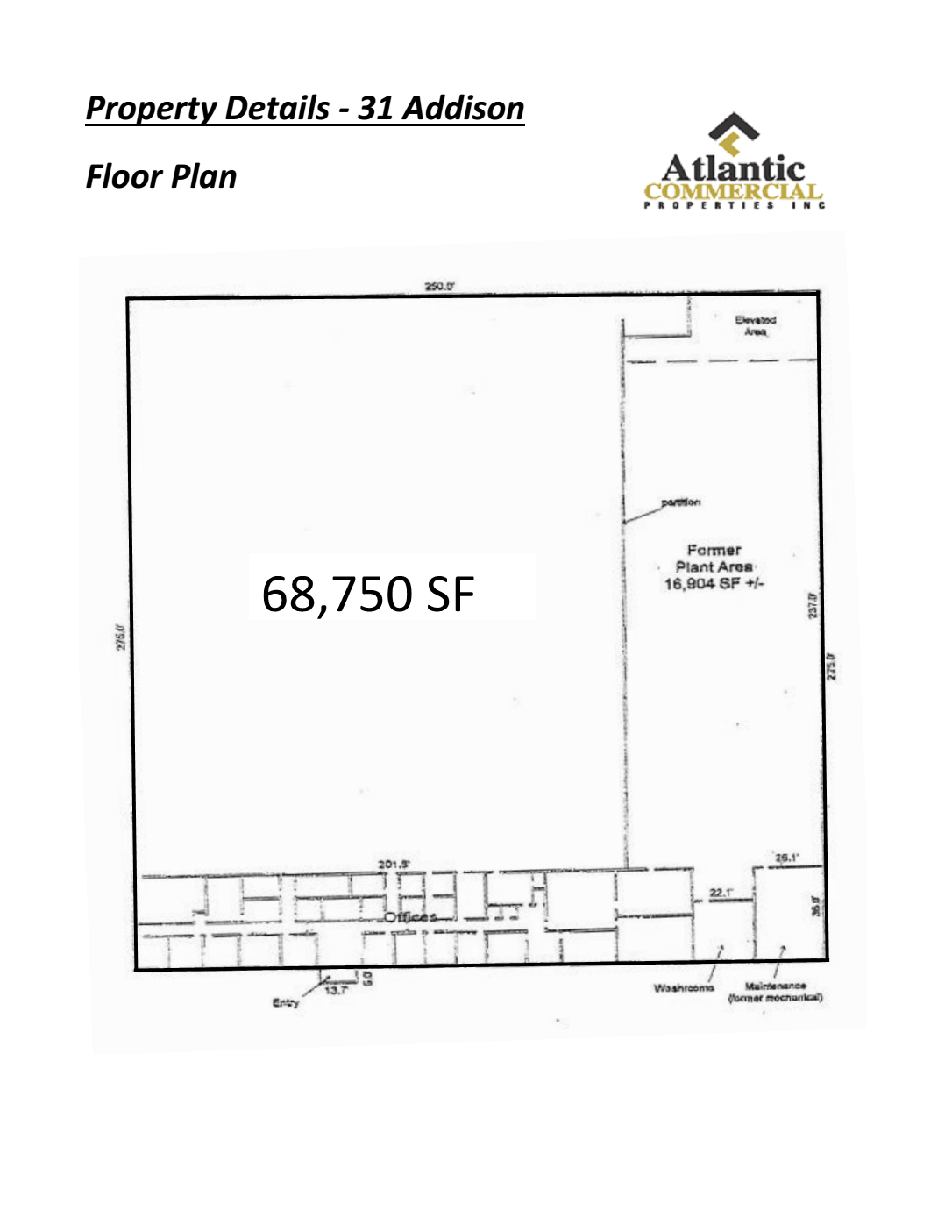 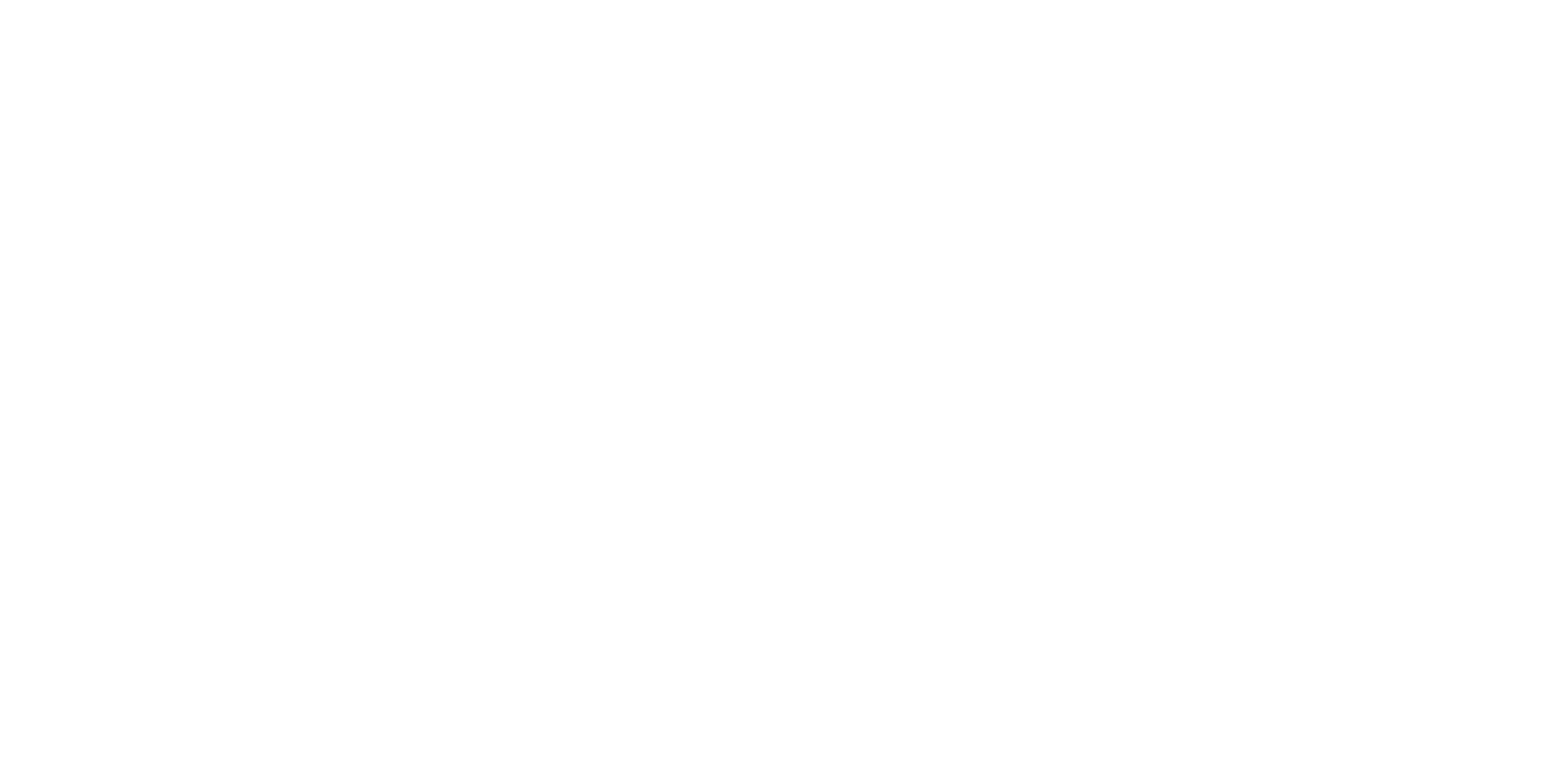 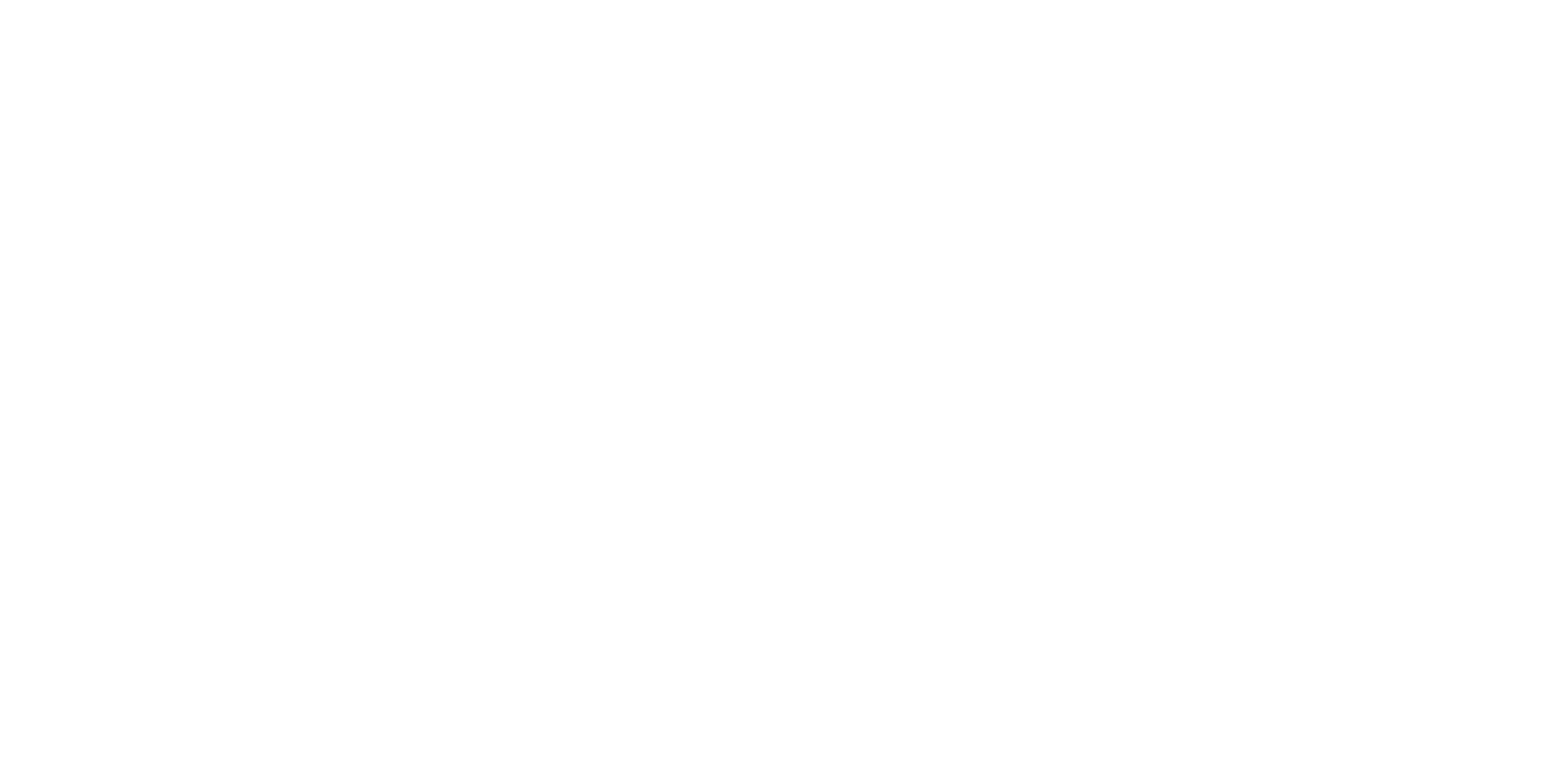 z
The Floor Plan
The Warehouse
30 Foot Clear Ceiling Height 
LED Lighting 
Big Ass Fan
Honeywell Temperature Control 
600 Amp/3 Phase/4 Wire/600 Volt
4 Large Grade Doors/4 Dock Doors/With New Heavy Duty Levelers
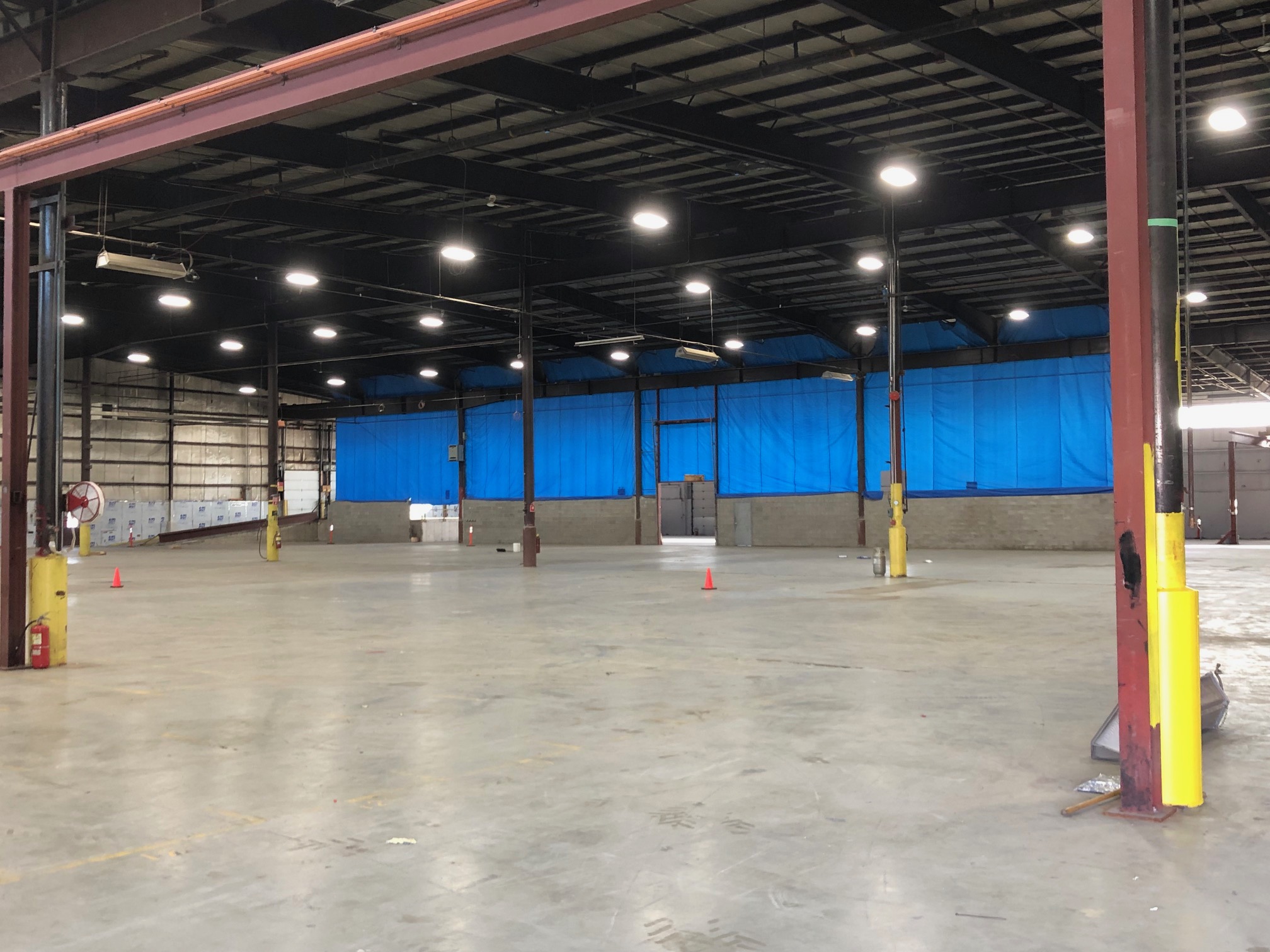 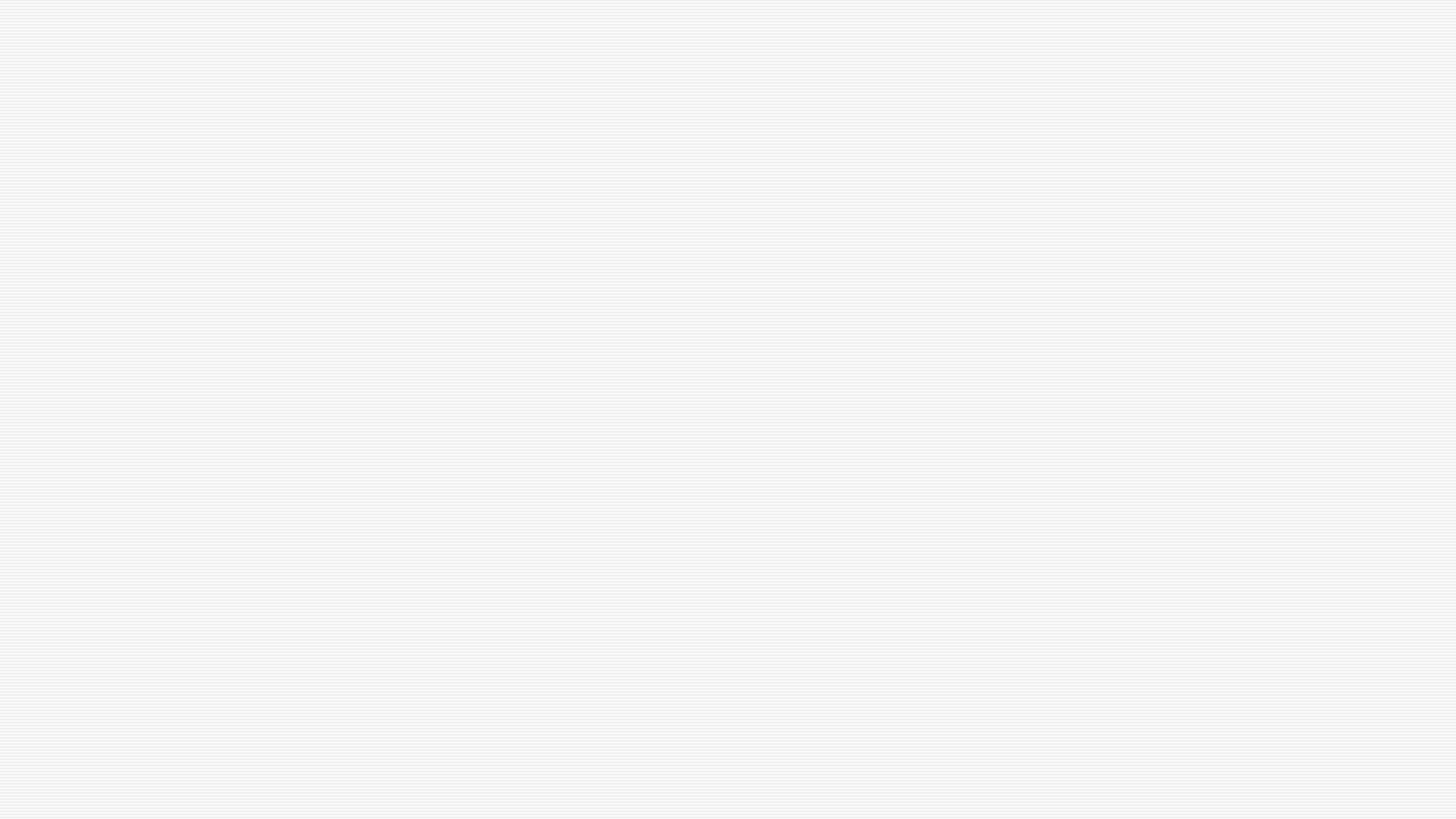 The Warehouse
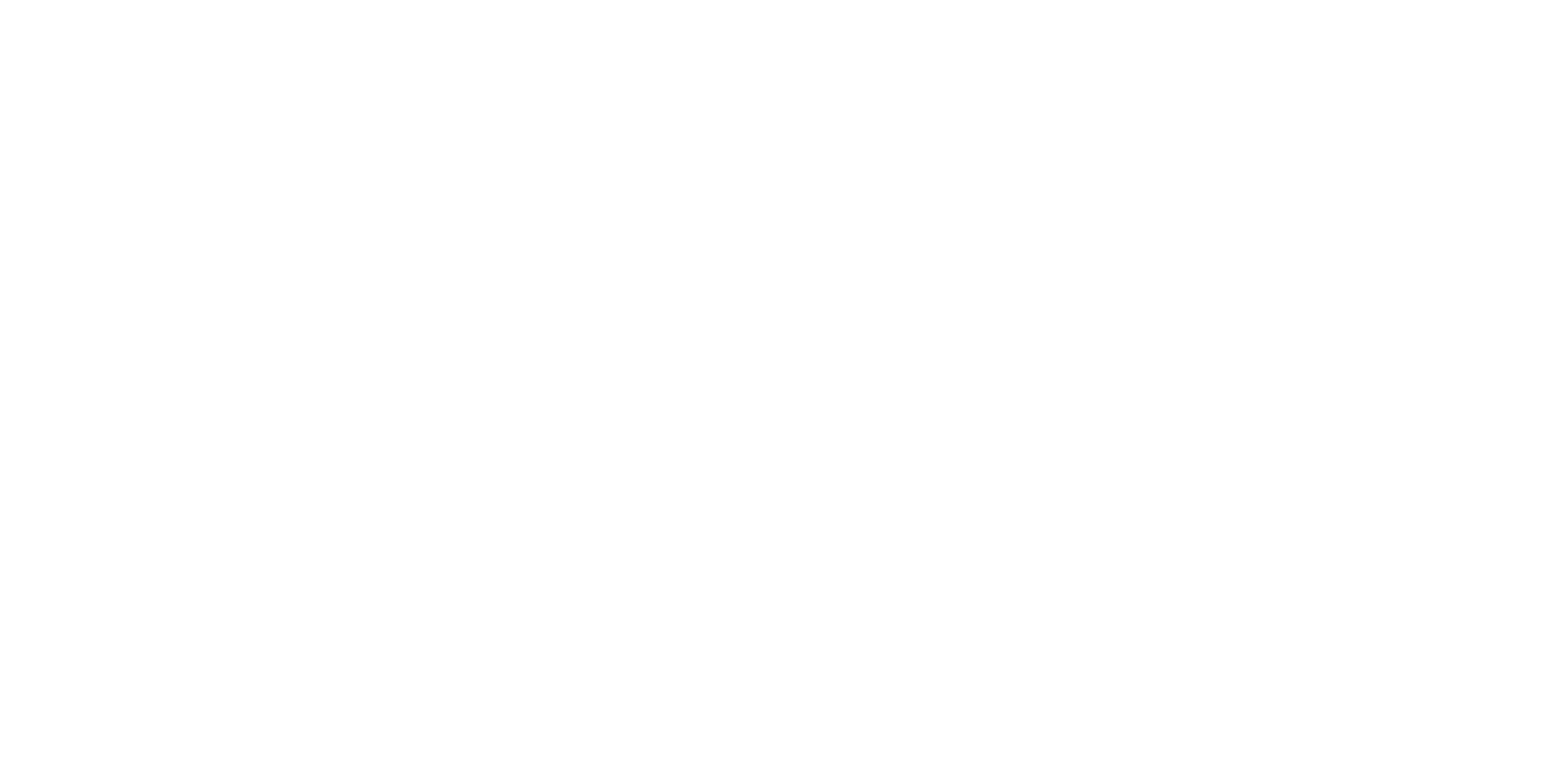 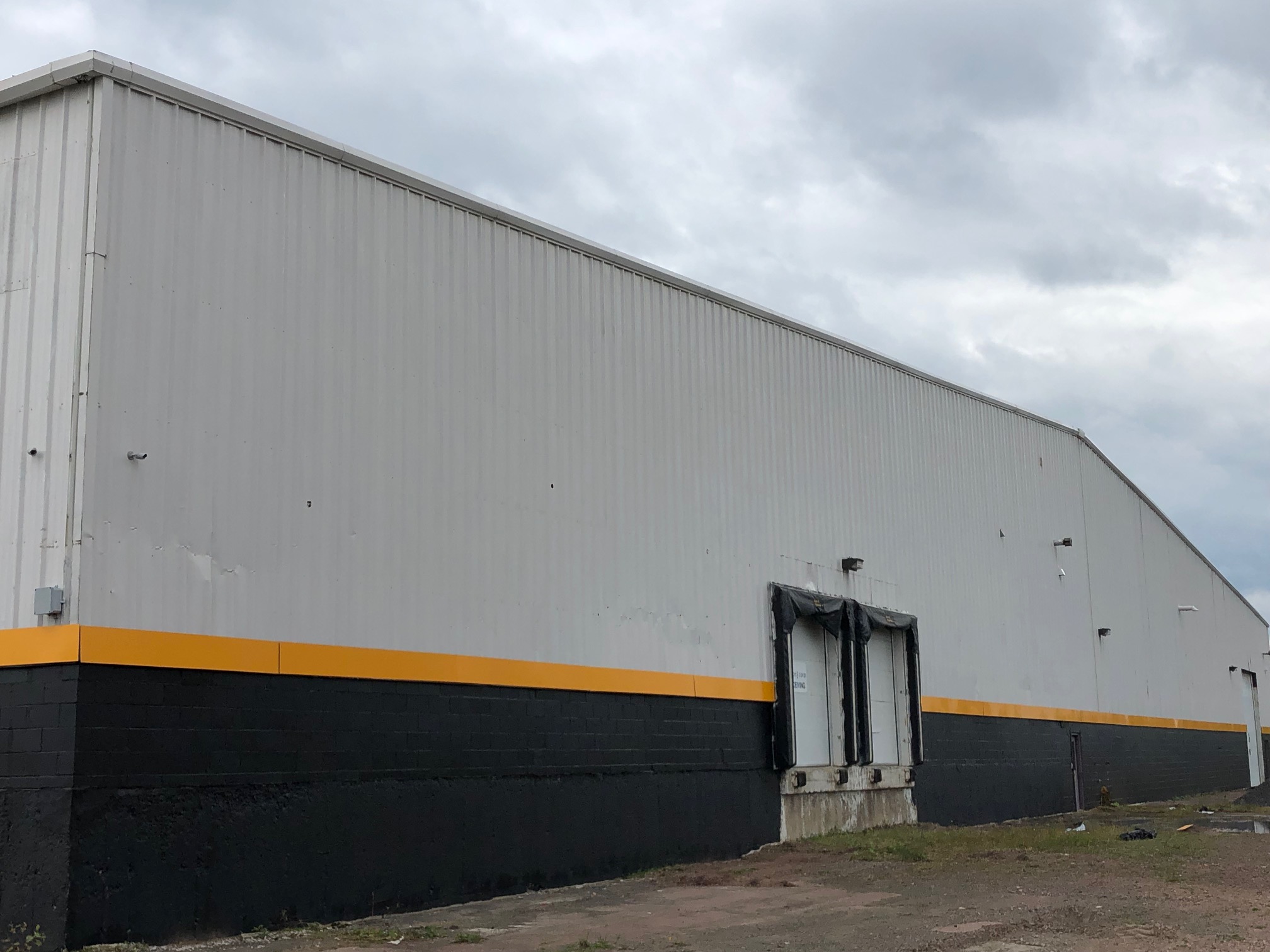 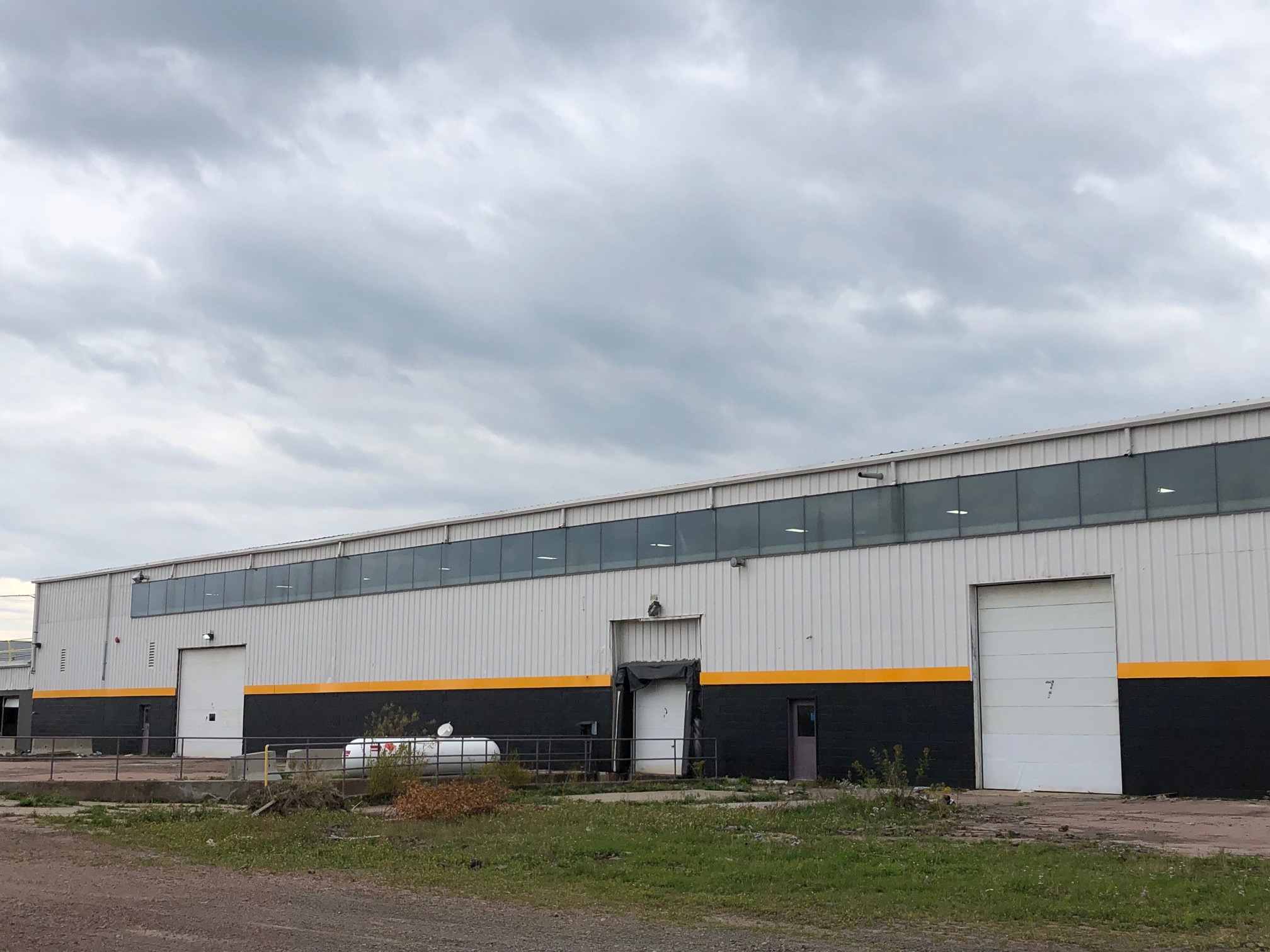 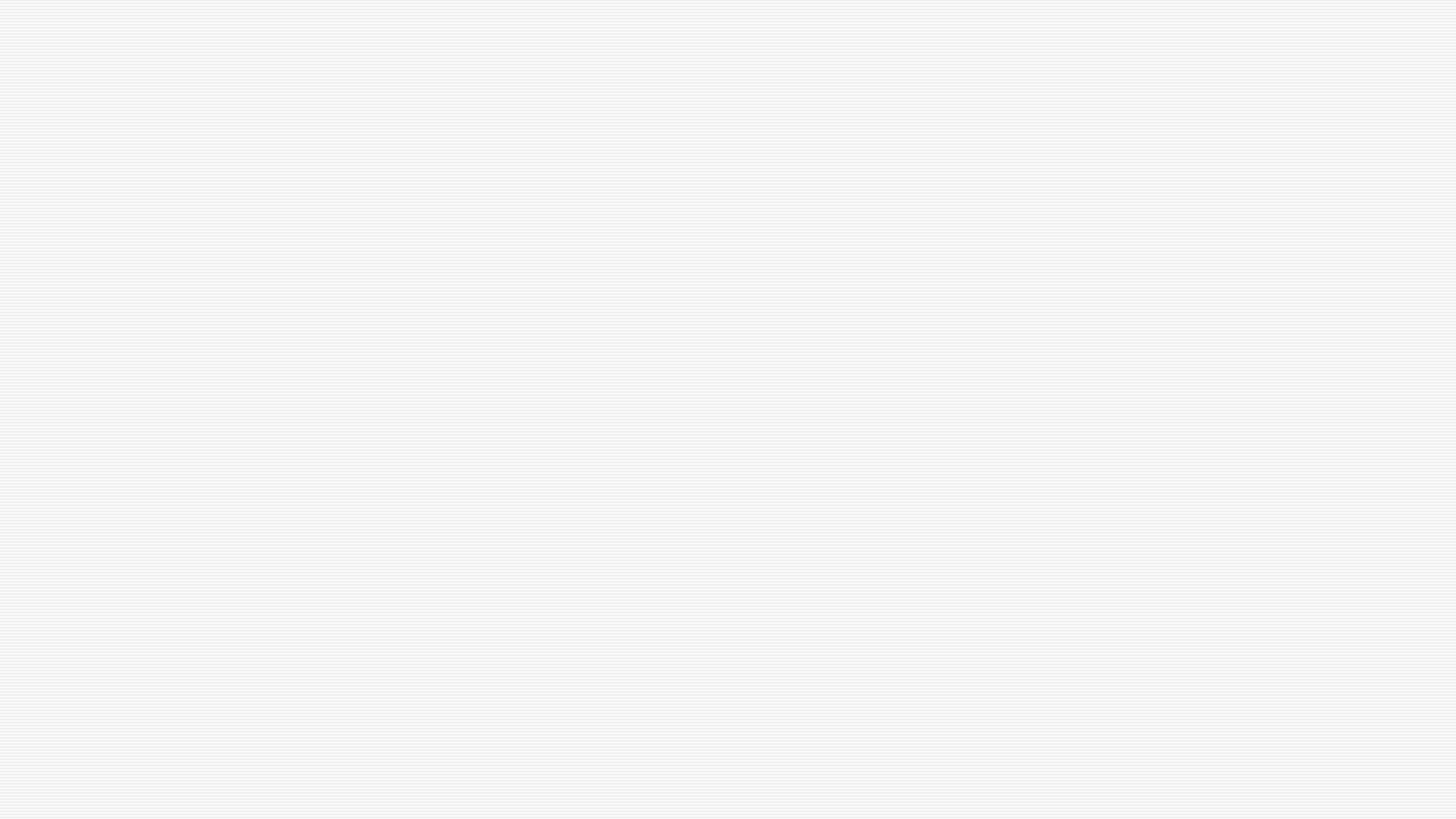 z
Contact Atlantic Commercial Properties
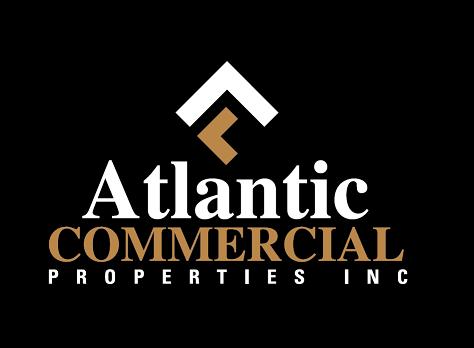 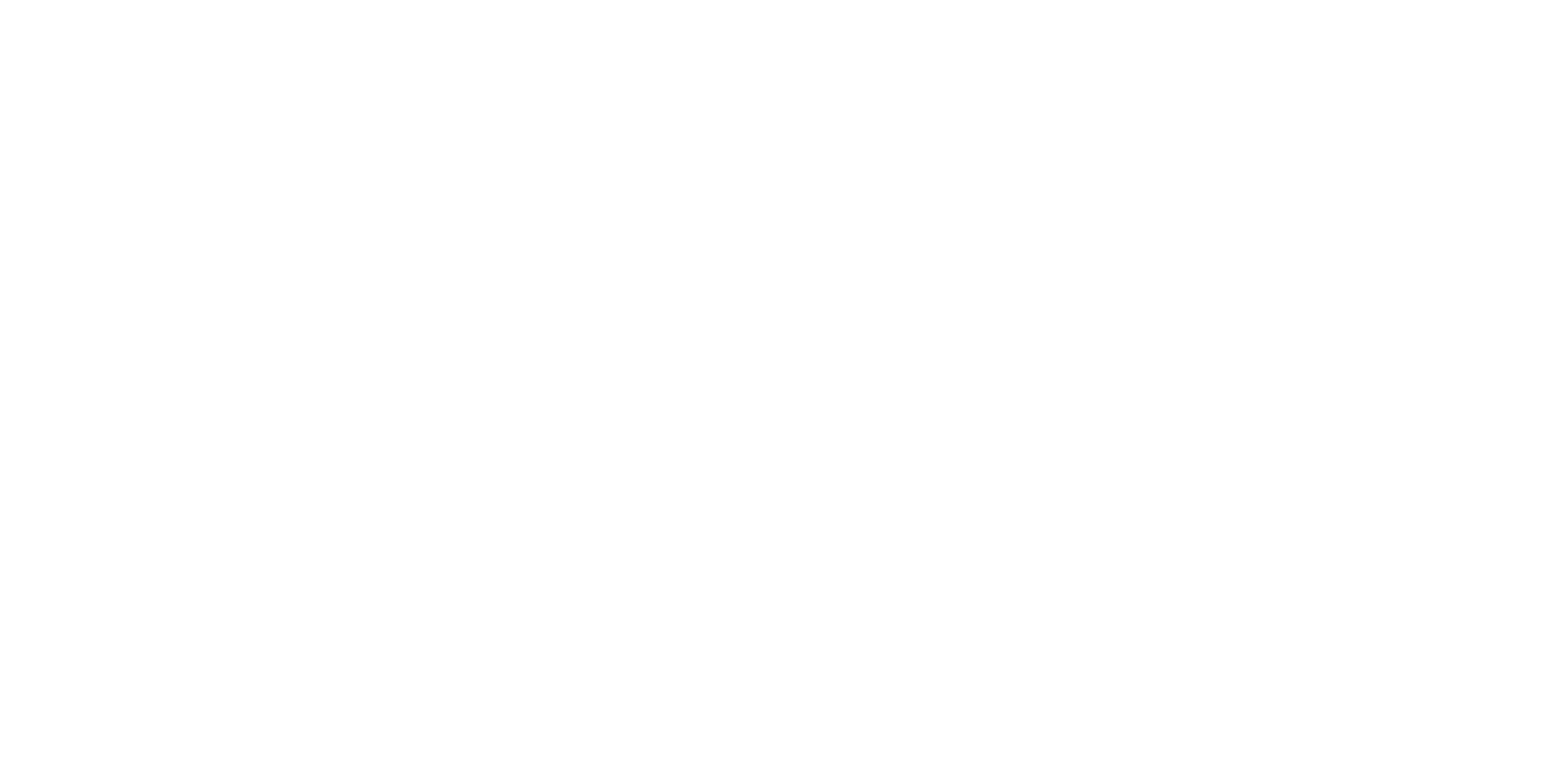 Kimberly MacLean
Leasing Manager

506 853 8000
leasing@acpleasing.com

Acpleasing.com